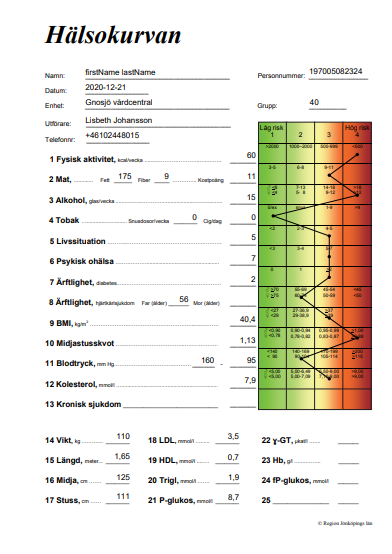 Hälsosamtal i sekundärprevention
Lisbeth Johansson

En av koordinatorerna för hälsosamtal i Region Jönköpings län
samt
Ordförande i HFS temagrupp för Riktade hälsosamtal

Primärvårdens FoU enhet Futurum Region Jönköpings län
Sekundärpreventivt arbete på Gnosjö vårdcentral
2010 arbetade jag på Gnosjö vårdcentral. Vi hade då under några år byggt upp ett arbete med hälsosamtal med hälsokurvan i sekundärprevention, där patienter med exempelvis
-Hjärtinfarkt/Stroke
-diabetes
-hypertoni
-hyperlipidemi 
-övervikt/fetma
-nedstämdhet
fick komma för hälsosamtal. De hade då flera återbesök bland annat efter 6 och 12 månader. 
Jag använde mig av MI och tydlig målsättning i arbetet.
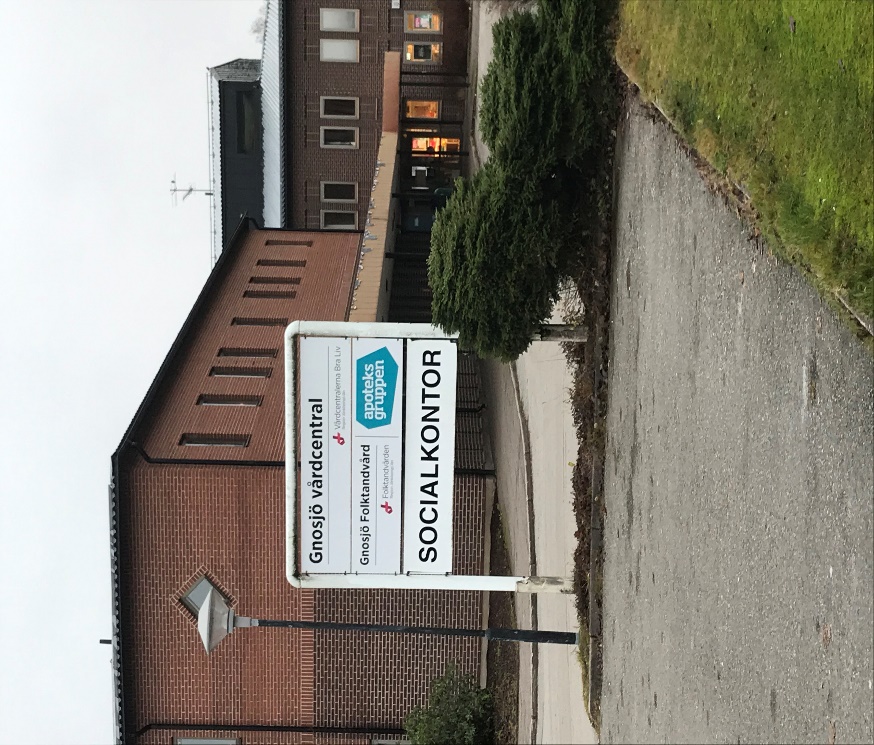 Lisbeth Johanson Primärvårdens FoU enhet
2020-11-30
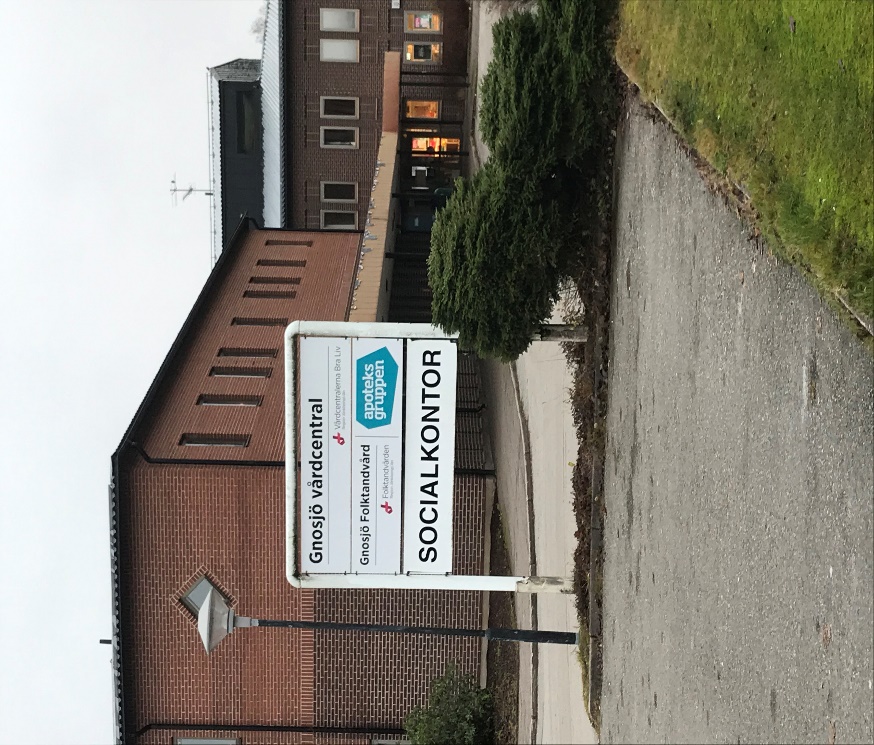 Samarbete mellan vårdcentralen och kommunen
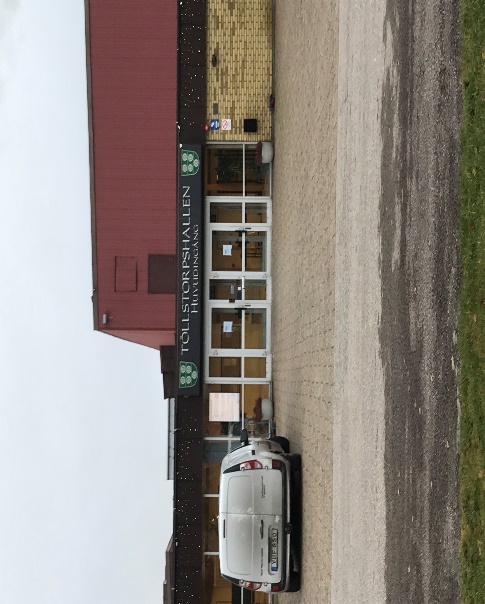 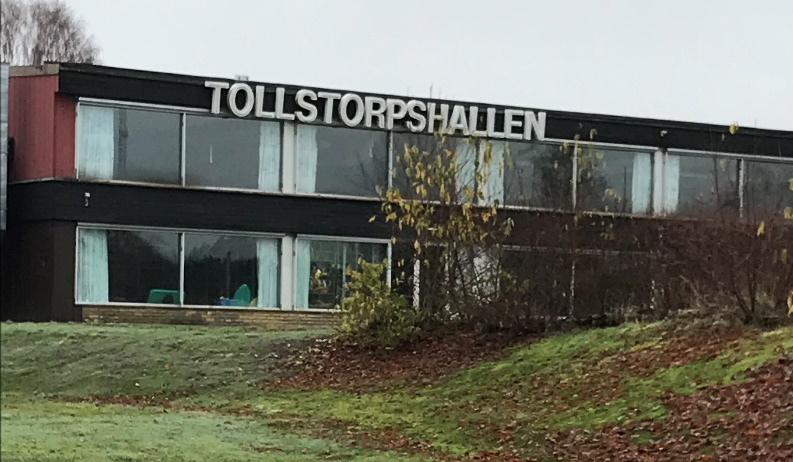 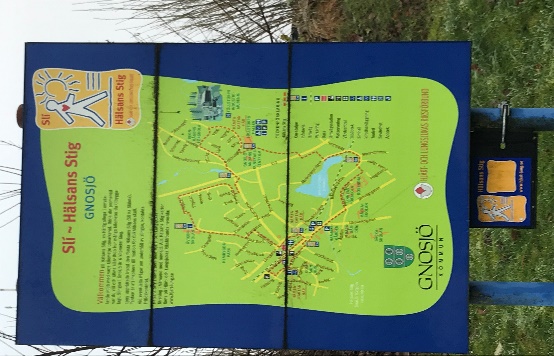 Lisbeth Johansson Primärvårdens FoU enhet Futurum
2020-11-30
Töllstorps friluftsområde
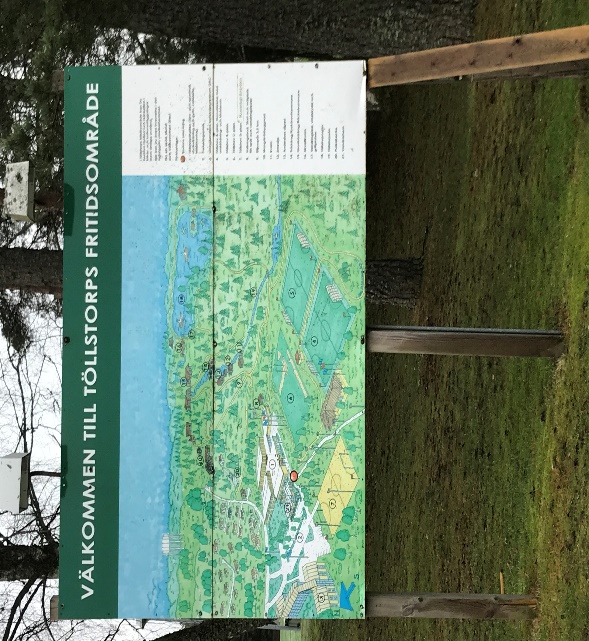 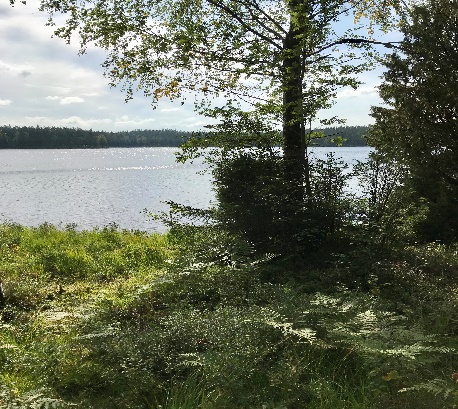 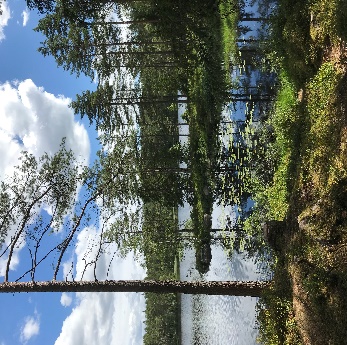 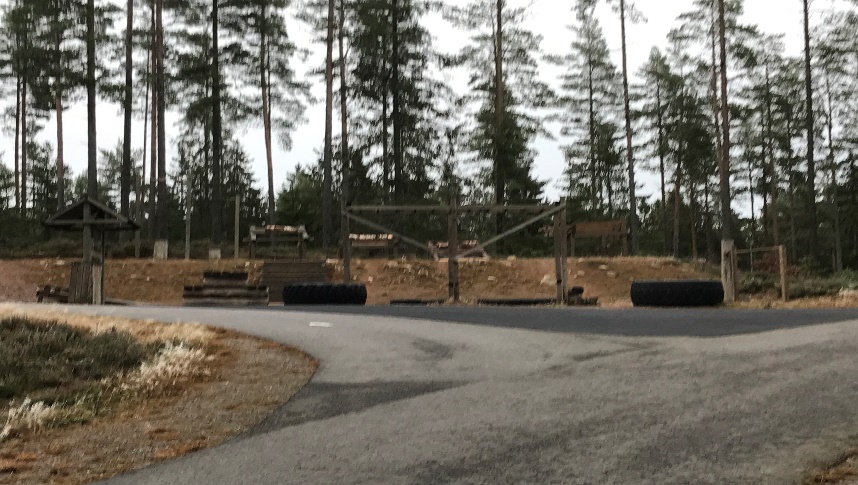 Lisbeth Johansson Primärvårdens FoU enhet Futurum
2020-11-30
Samarbete med Lokala Naturvårdssatsningen (LONA)
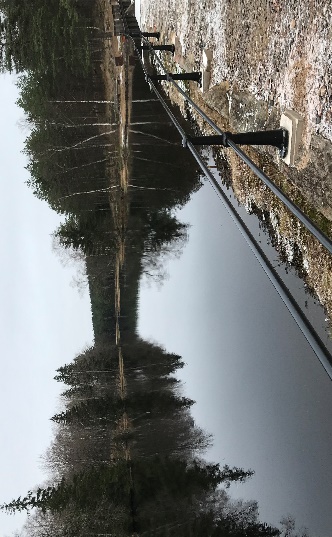 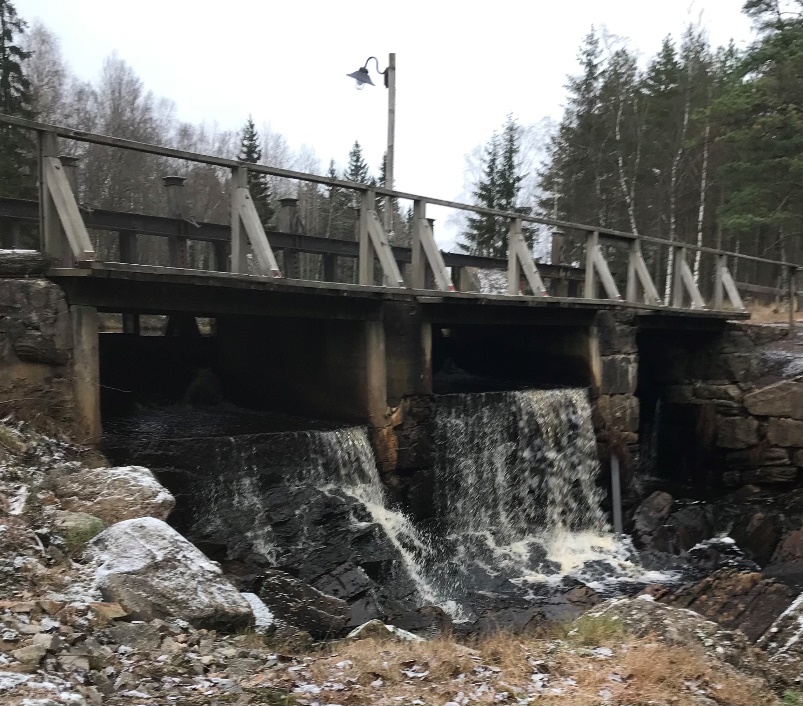 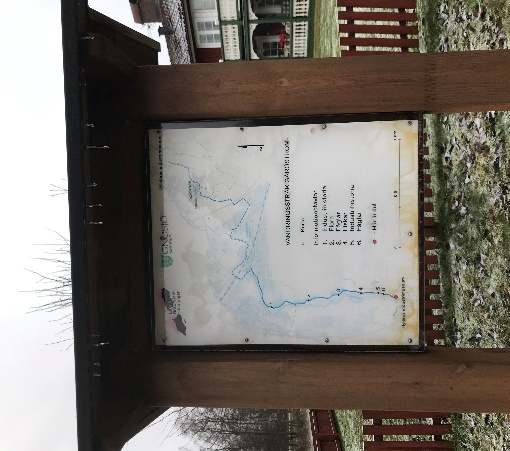 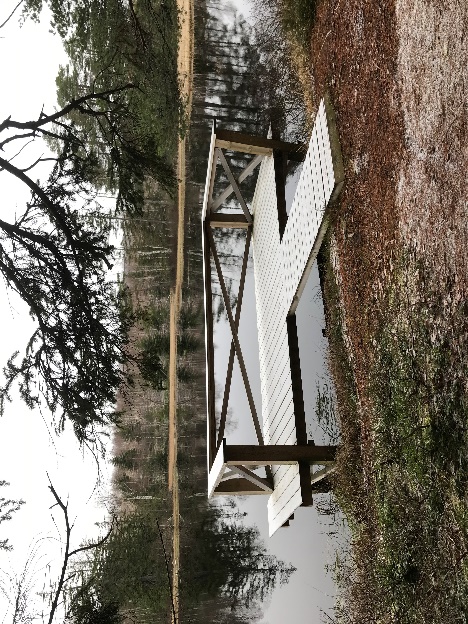 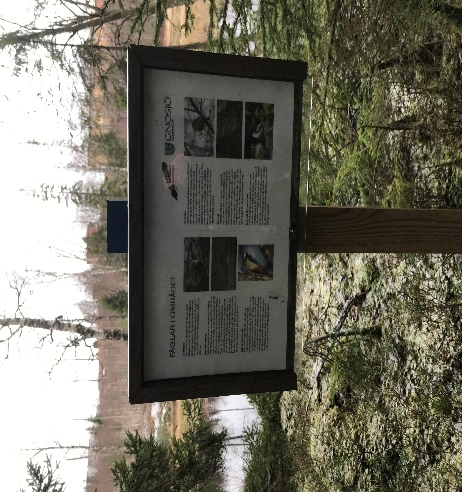 Lisbeth Johansson Primärvårdens FoU enhet Futurum
2020-11-30
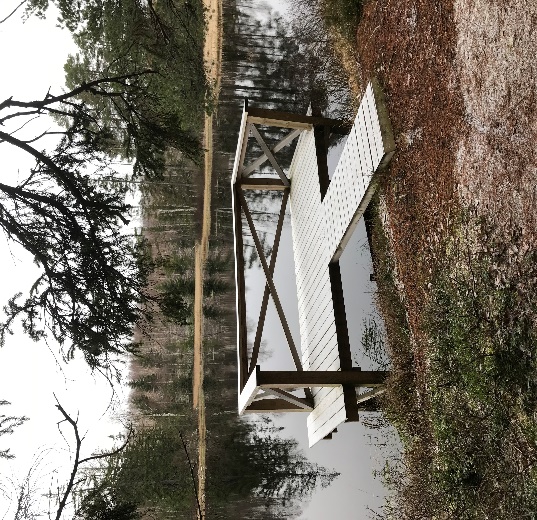 Antal patienter med ökade resp. minskade 
motionspoäng vid återbesök efter 6 månader
Antal patienter med ökade resp. minskade 
motionspoäng vid återbesök efter 12 månader
+> 1000p
27
+> 1000p
26
+401-1000 p
23
+401-1000 p
24
+1-400 p
22
+1-400 p
16
0p
26
0p
11
-1-400 p
7
5
-1-400 p
-401-1000 p
5
3
-401-1000 p
-> 1000 p
4
6
-> 1000 p
0
0
5
5
10
10
15
15
20
20
25
25
30
30
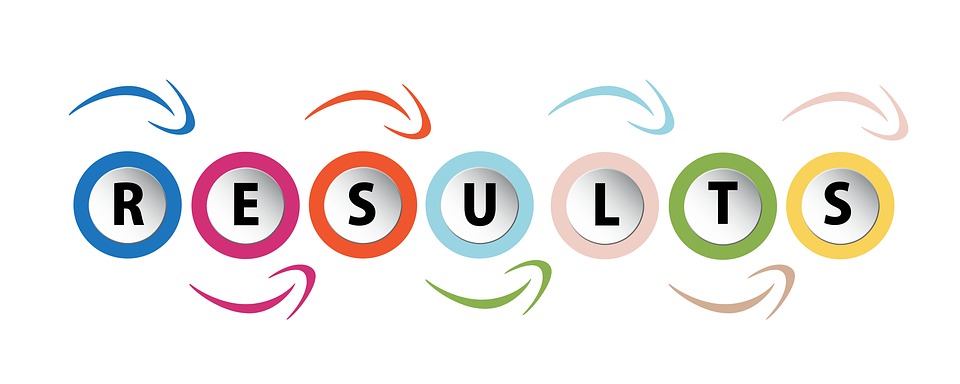 Fler patienter har ökat sin fysiska aktivitet (73%) jfr med hur många patienter som minskat sin fysiska aktivitet (15%) efter 12 månader (p<0,001)
Fler patienter har ökat sin fysiska aktivitet (63%) jfr med hur många patienter som minskat sin fysiska aktivitet (14%) efter 6 månader p<0,001
Lisbeth Johansson Primärvårdens FoU enhet Futurum
2020-11-30
Antal patienter med minskade resp. ökade 
kostpoäng vid återbesök efter 6 månader
Antal patienter med minskade resp. ökade 
kostpoäng vid återbesök efter 12 månader
-4-> 4 p
-4-> 4 p
24
22
-2-3 p
-2-3 p
19
15
--1p
-1p
10
16
0 p
0 p
42
55
+-1 p
+1 p
0
2
+2-3 p
+2-3 p
0
0
+4-> 4 p
+4-> 4 p
0
0
0
0
10
10
20
20
30
30
40
40
50
50
60
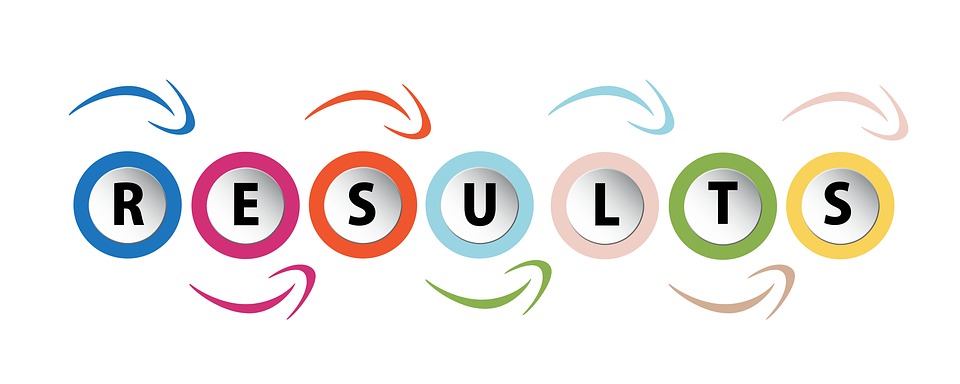 Fler patienter har förbättrat sina kostpoäng (52%) jfr med hur många patienter som försämrat sina kostpoäng (2%) efter 12 månader (p<0,001)
Fler patienter har förbättrat sina kostpoäng (52%) jfr med hur många patienter som försämrat sina kostpoäng (0%) efter 6 månader p<0,001
Lisbeth Johansson Primärvårdens FoU enhet Futurum
2020-11-30
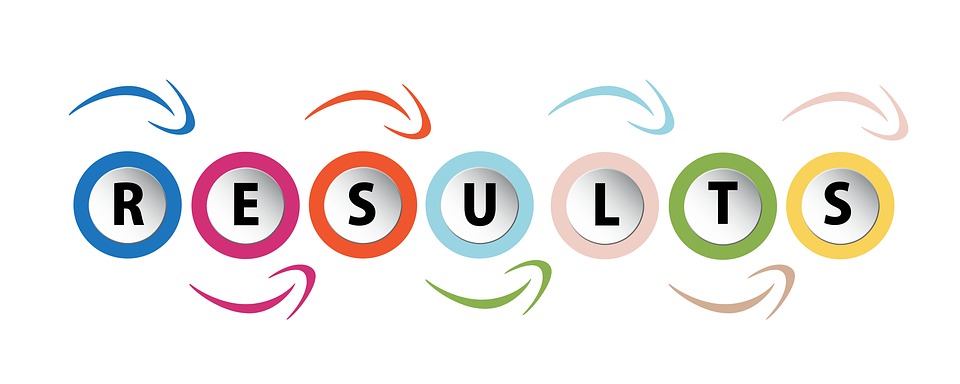 Antal patienter med minskad resp. ökad 
vikt vid återbesök efter 12 månader
Antal patienter med minskad resp. ökad 
vikt vid återbesök efter 6 månader
- > 5kg
12
- > 5 kg
18
-1,1-3,1 kg
41
-1,1-3,1 kg
31
-0,1-1 kg
21
-0,1-1 kg
17
0 kg
1
0 kg
2
+0,1-1 kg
15
+0,1-1 kg
6
+1,1-3,1 kg
21
+1,1-3,1 kg
15
+> 5 kg
3
+> 5 kg
2
0
10
20
30
40
50
0
10
20
30
40
Fler patienter har minskat sin vikt (65%) jfr med hur många patienter som ökat sin vikt (34%) efter 6 månader p<0,001
Fler patienter har minskat sin vikt (71%) jfr med hur många patienter som ökat sin vikt (26%) efter 12 månader (p<0,001)
Det föreligger också en statistiskt säkerställd korrelation mellan graden av livsstilsförändringar och vikt, BMI samt midjeomfång avseende:
 
Förbättrade kostpoäng och minskat BMI  (p<0,05 enligt Spearman)
Förbättrade kostpoäng och minskat midjeomfång (p<0,05 enligt Spearman)
Förbättrade fiberpoäng och viktminskning (p<0,05 enligt Spearman)
Förbättrade kostpoäng och viktminskning (p<0,05 enligt Spearman)
Förbättrade motionspoäng och viktminskning (p<0,05 enligt Spearman)
Lisbeth Johansson Primärvårdens FoU enhet Futurum
2020-11-30
Prevention som integrerat arbetssätt
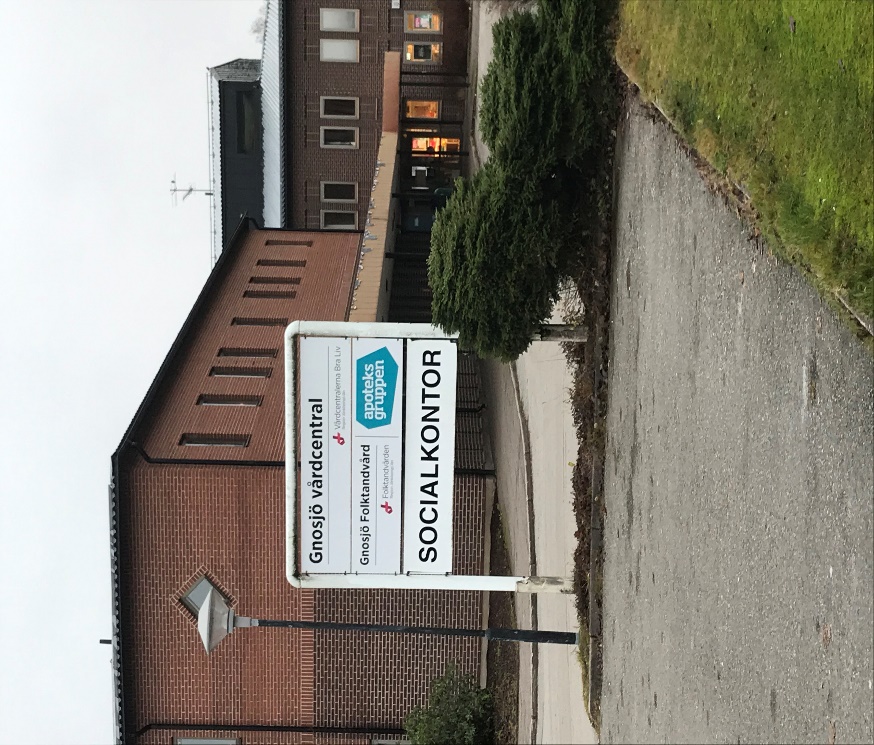 I början fanns det motstånd mot arbetet men efterhand när jag kunde visa siffror på vad som hände med våra patienter blev det preventiva tänkandet en integrerad del av arbetet på vårdcentralen och läkarna remitterade många patienter till sekundärpreventiva hälsosamtal.
Lisbeth Johansson Primärvårdens FoU enhet Futurum
2020-11-30
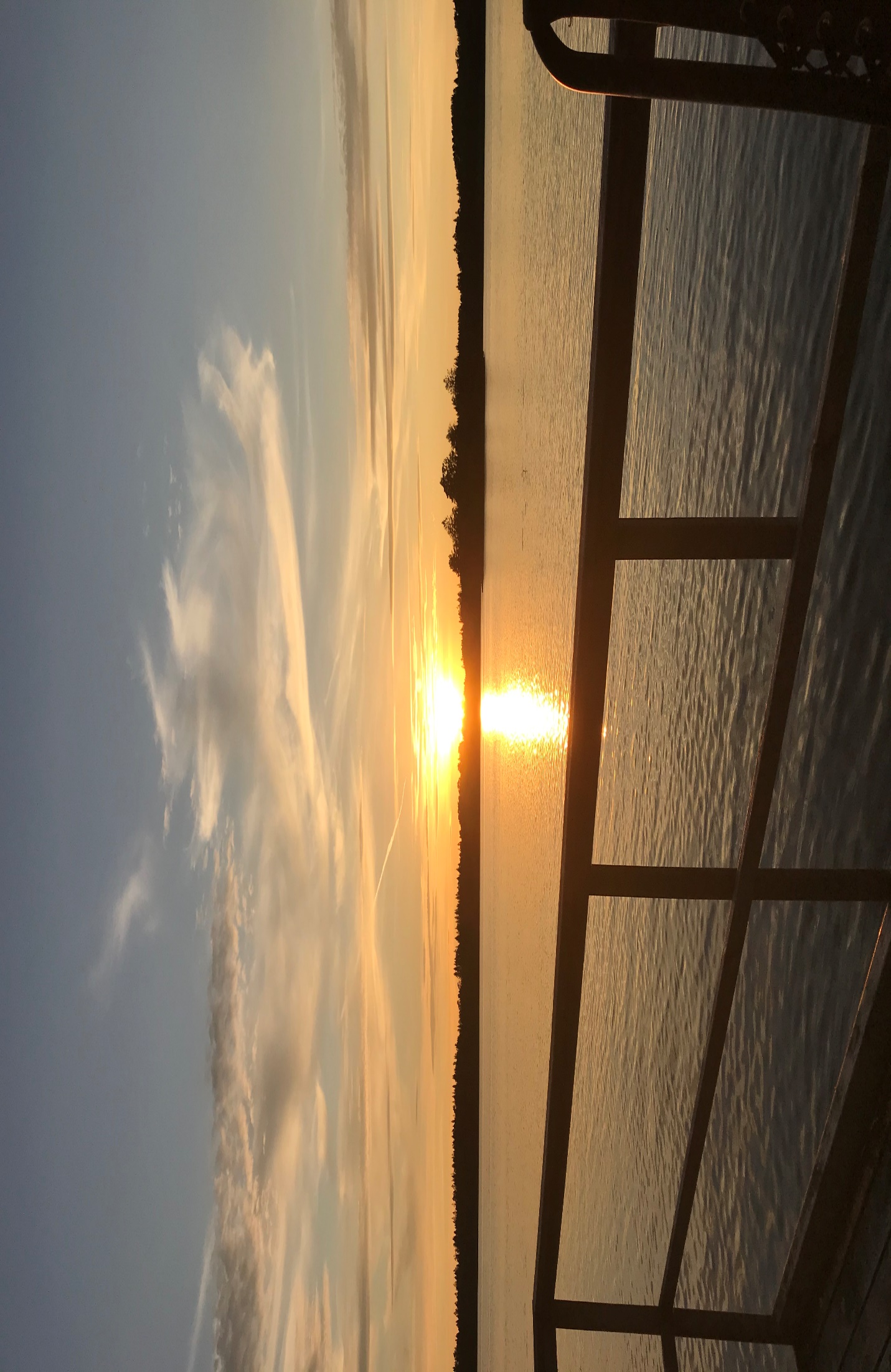 Tack
Lisbeth Johansson Primärvårdens FoU enhet Futurum
2020-11-30